Slovenska Istra
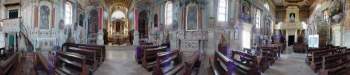 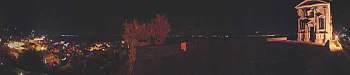 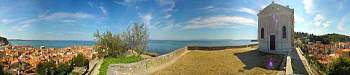 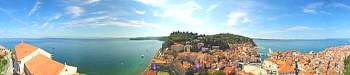 Lega:
Dežela ki meji z Italijo in na severu z Hrvaško
Delitev:
Delimo jo na Kraški rob,Bržanijo,Šavrinsko gričevje in obmorski pas,ki se povezujejo v celoto.
Sestava:
Pretežni del Slovenske Istre sestavlja flišno Šavrinsko  gričevje.
Podnebje
Ima sredozemsko podnebje imajo obalni del tega območja mile zime in vroča poletja.Čim bolj se od obale pomikamo proti zahodu tem bolj čutimo celinsko podnebje.
Gospodarstvo:
Vinogradništvo,oljkarstvo,sadjarstvo,
kmetijstvo,živinoreja,ribištvo,solinarstvo,
pomorstvo,
Narodna noša:
V preteklosti so se oblačila razlikovala med vsakdanjim in nedeljskim oziroma prazničnimi.
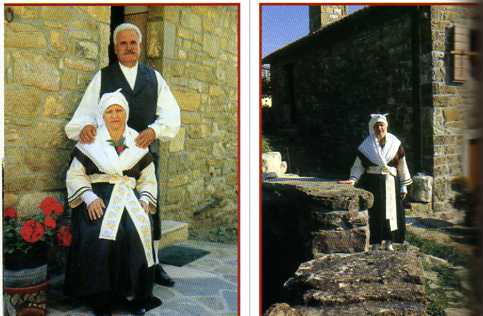 Istrske jedi:
Temeljna hrana Istre je po večini na ribah,mehkužcih, morskih sadežih in na močnatih jedeh, mesu in zelenjavi.
VIRI:
Internet
Knjiga-Potovanje po Slovenski Istri.